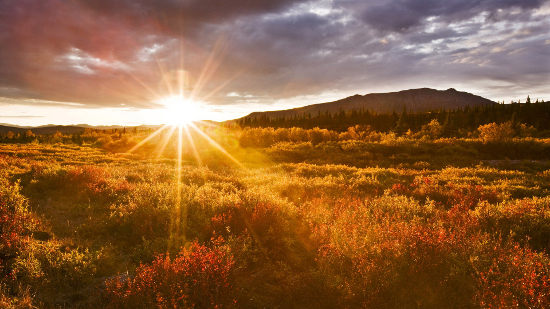 “The Night Is Far Spent, The Day Is at Hand”
Romans 13:11-14
Romans 13:11-14
11 And do this, knowing the time, that now it is high time to awake out of sleep; for now our salvation is nearer than when we first believed. 12 The night is far spent, the day is at hand. Therefore let us cast off the works of darkness, and let us put on the armor of light. 13 Let us walk properly, as in the day, not in revelry and drunkenness, not in lewdness and lust, not in strife and envy. 14 But put on the Lord Jesus Christ, and make no provision for the flesh, to fulfill its lusts.
The Nature of Our New Day in Christ
Salvation is nearer as return of Christ approaches
Heb. 9:27-28  Christ’s return is for salvation of saints
James 5:8  Spoken of as near or at hand (Phil. 4:5)
Heb. 10:37  He is coming and will not tarry
Time to cast off works of darkness
1 Thess. 5:4-7  Christians are not given to darkness
Eph. 5:11-12  Have no fellowship with works of darkness
1 Jn. 1:6  If claim fellowship with God, but walk in dark…
Time to walk properly as one who has put on Christ
Eph. 4:17-21  “… but you have not so learned Christ”
Heb. 3:1  “Consider… Christ Jesus” (Heb. 12:2)
1 Pet. 2:21  We are to follow in the steps of Christ
Are we living in the new day or old evil of night?